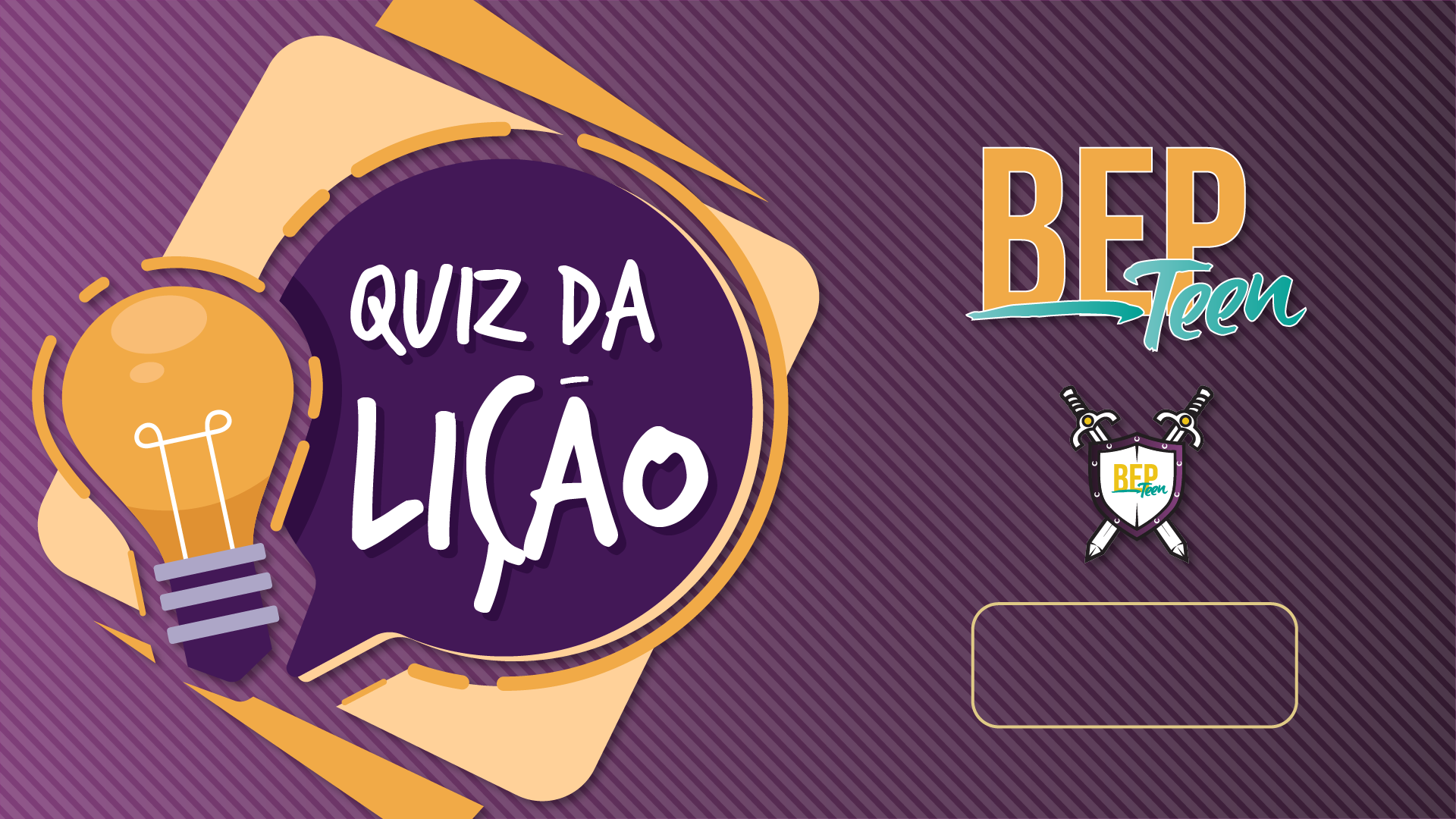 3° trimestre 2021
          Lição 06
1
De acordo com o Texto-Chave, qual a primeira
condição de Jesus para quem quisesse segui-Lo?
A
C
Tomar sua cruz
Deixar os familiares e amigos
B
D
Negar a si mesmo
Defender a bandeira do reino
2
Que resposta Jesus deu como razão para
os discípulos não terem conseguido curar o
menino?
A
C
Eles não estavam unidos como irmãos
A fé deles era muito pequena
B
D
Isso era algo impossível para seres humanos
Eles precisavam ler mais as Escrituras
3
Com que palavra a lição de segunda-feira
resume a vida cristã?
A
C
Compromisso
Honestidade
B
D
Verdade
Amor ao próximo
4
Que afirmação Deus fez sobre Jesus no monte
da transfiguração?
A
C
“Este é o Cordeiro de Deus”
“Certamente este é o Messias
B
D
“Ouçam as palavras do Meu Filho”
“Este é Meu Filho amado”
5
Por que no ensinamento judaico “mover
montanhas” representava algo impossível?
A
C
Porque acreditava-se que elas tinham raízes profundas
Porque a terra era sagrada e não deveria ser
transportada
B
D
Porque só um tolo tentaria fazer isso
Xenofobia e tolerância
6
Além da leitura da Bíblia e a oração, que outro
elemento ajudará a fé a se desenvolver?
A
C
O amor pelo próximo
O espírito de gratidão a Deus
B
D
O arrependimento sincero
A alegria de viver
7
Quantos pães e peixes foram levados até
Jesus na segunda multiplicação de alimento?
A
C
Cinco pães e dois peixes
Dois pães e cinco peixes
B
D
Sete pães e dois peixes
Três pães e três peixes
8
Em que região os discípulos achavam que
Jesus estaria livre do ódio dos judeus ou do
poder dos romanos?
A
C
Cesareia de Filipe
Jerusalém
B
D
Fenícia
Cafarnaum
9
Por que Jesus escolheu apenas Pedro, Tiago
e João para estar com Ele no monte da
transfiguração?
A
C
Porque eles testemunhariam de Sua angústia no Getsêmani
Porque eles eram especiais
B
D
Porque eles nunca se afastavam do Mestre
Porque eles teriam mais capacidade de
entender o acontecimento
10
Qual foi o tema da conversa entre Moisés,
Elias e Jesus?
A
C
O que esperava Jesus no Céu
triste rejeição do Messias pelos judeus
B
D
A falta de fé dos discípulos
A salvação de cada ser humano